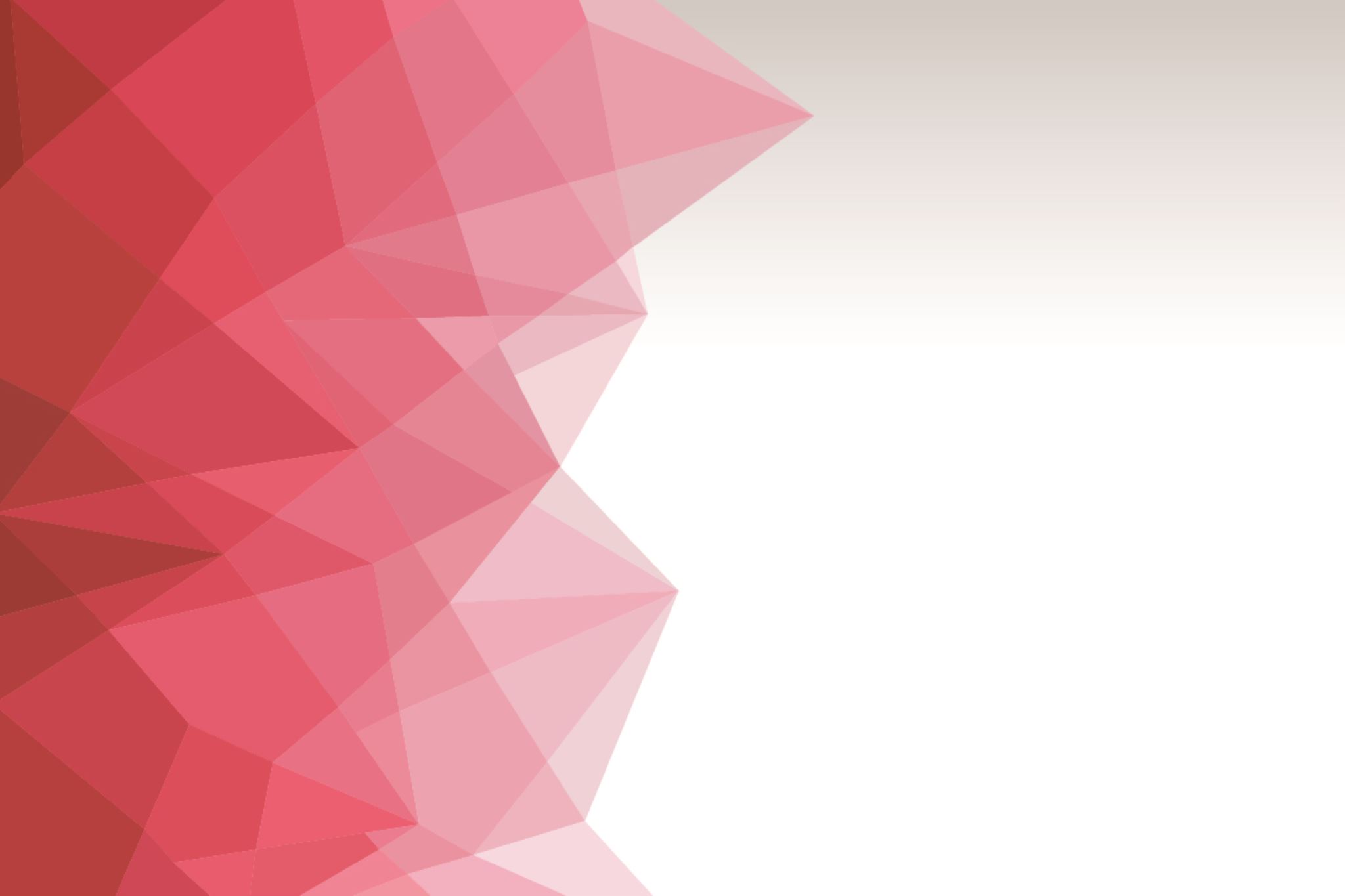 PERFECT MODALS
Katrina Ann Read
Structure
Modal verb + have + past participle
Katrina Ann Read
MUST HAVE DONE
?
Katrina Ann Read
Must have done
It is used to describe something which is a logical conclusion based on the information available.

"Where is Mary?"
"Her coat has gone, so she must have left the building."
Katrina Ann Read
CAN'T HAVE DONE
?
Katrina Ann Read
Can't have done
It is used to describe something which is a logical negative conclusion based on the information available.​

"Where is Mary?"​
"Her coat is still here, so she can't have left the building."​
Katrina Ann Read
SHOULD HAVE DONE
?
Katrina Ann Read
Should(n't) have done
It is used to talk about things we regret or thought was a good/bad idea in the past (advice for the past)

I should have studied the grammar, the exam was harder than I expected.
He shouldn't have argued with the professor, now he'll have to apologise.
Katrina Ann Read
Should(n't) have done
It is used to talk about something we think has already happened (in a normal situation), but we're not sure (often used with "by now"):
"Shall we revise the future continuous? Your professor should have taught you that by now."
 (if the lessons are on schedule, this grammar point has been presented)
Mary should have arrived by now, but she's late.
Katrina Ann Read
COULD HAVE DONE
?
Katrina Ann Read
Could have done
It is used to indicate something was possible in the past, you had the opportunity or ability to do something:
I could have passed the exam, but I overslept and missed it.
Peter could have bought the book, but he borrowed it from the library instead.
I could have gone to the party, but I stayed at home chatting with friends
Katrina Ann Read
Couldn't have done
It indicates that something wasn't possible in the past, even if you had wanted it:
I couldn't have passed the exam, I hadn't studied part 2 yet.
He couldn't have arrived earlier, the coach broke down on the motorway and he had no other way of getting here.
Katrina Ann Read
?
MAY / MIGHT HAVE DONE
Katrina Ann Read
Might/may (not) have done
It is used to make a guess about a past situation, we don't know if the situation is true or not.
"Why didn't the teacher give us the test results yesterday?"
"He might have forgotten to."
OR
"He might not have finished marking the tests."
(COULD HAVE DONE – can be used in the affirmative for the same thing)
Katrina Ann Read
?
WOULD HAVE DONE
Katrina Ann Read
Would have done
It is used in the third conditional 
If I had known about the meeting, I would have come. 

It can be used with the if part only implied
"Nobody came to the meeting." "Oh no, I'm so sorry! I would have come." (this implies "if I had been able to")
Katrina Ann Read